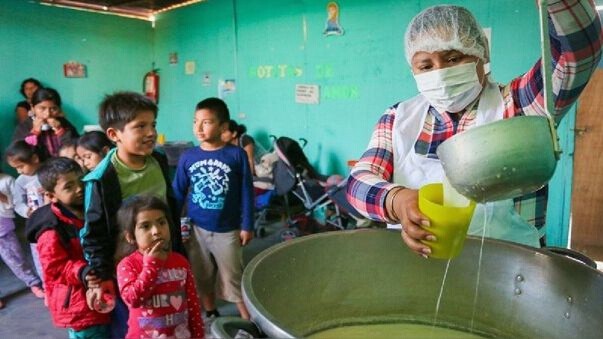 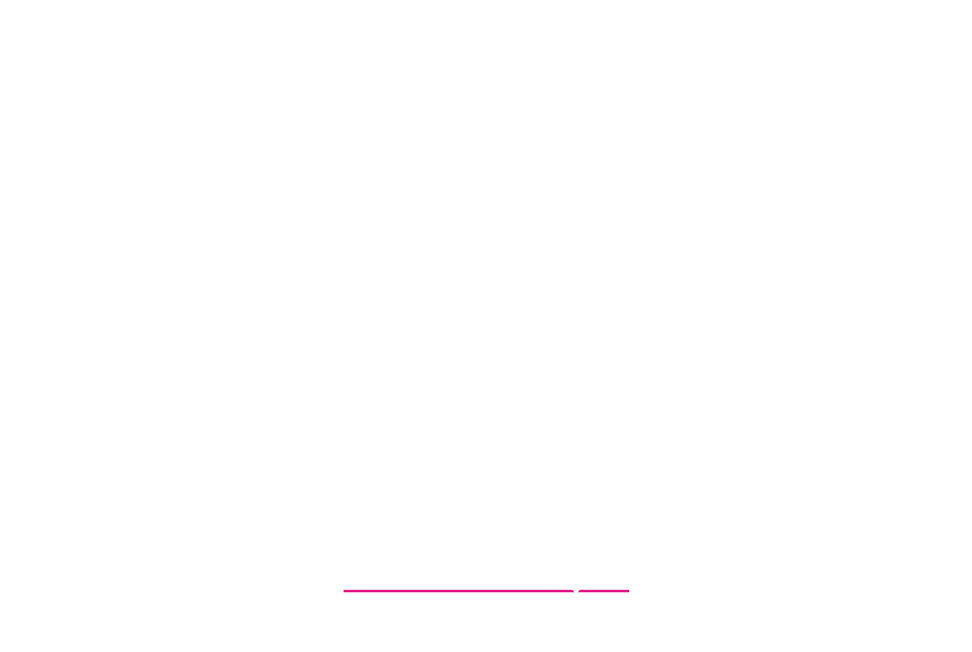 PROYECTO DE LEY 2545/2021-CR
PROYECTO DE LEY QUE MODIFICA LA LEY Nº  27470 DE NORMAS COMPLEMENTARIAS PARA  LA EJECUCIÓN DEL PROGRAMA DEL VASO DE  LECHE
PRESENTADO POR:
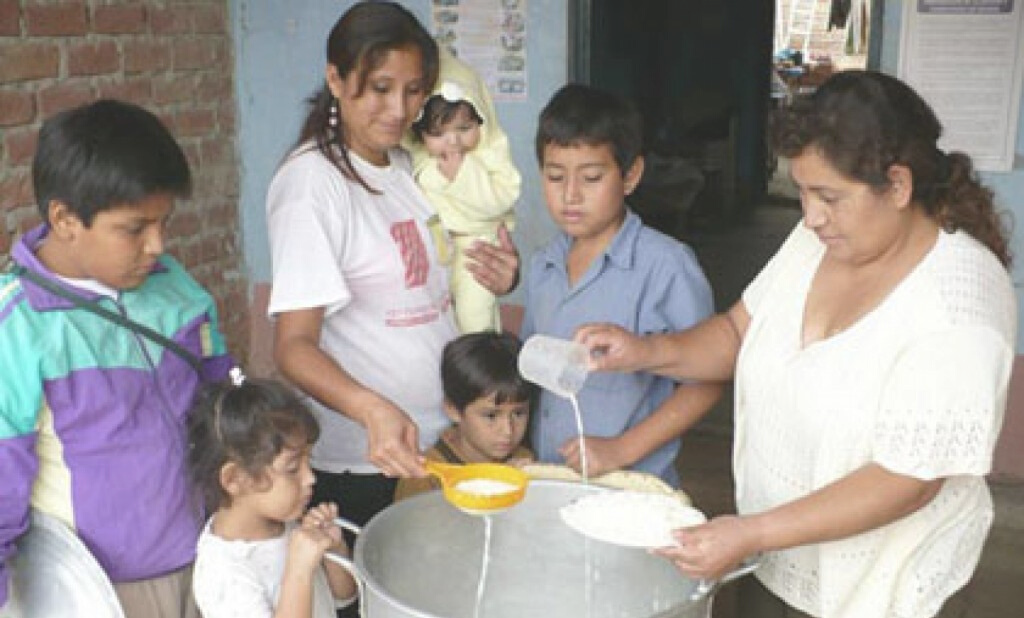 FÓRMULA  LEGAL
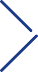 Artículo 1.- Objeto de la Ley
La presente ley tiene por objeto la modificación de la Ley del  Programa del Vaso de Leche, con la finalidad de establecer como  productos prioritarios la leche fresca en cualquier de sus formas,  así como alimentos que contengan un mínimo de 90% de  insumos de la localidad, tales como harina de quinua, quiwicha,  haba, maca, cebada, avena, arroz, soya y otros productos  nacionales, a fin de proteger la alimentación de la población más  vulnerable.
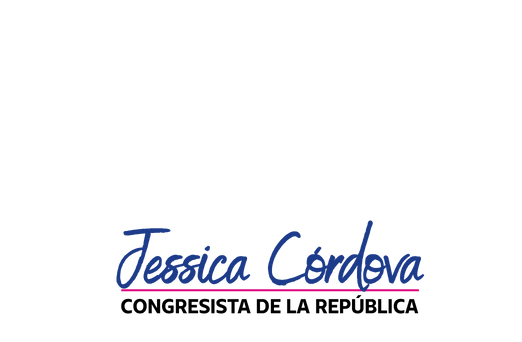 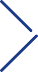 Artículo 2. Modificación del artículo 4°  de la Ley de Normas Complementarias  para la ejecución del Programa del Vaso  de Leche Nº 27470
Modifíquese el artículo 4° de la Ley Nº 27470, que quedará redactado con el siguiente  texto:

"Artículo 4.- De la ración alimenticia

4.1. Los recursos del Programa del Vaso de Leche financian la ración alimenticia diaria, la  que debe estar compuesta por productos de origen nacional al 100% en aquellas zonas  en la que la oferta de productos cubre la demanda.
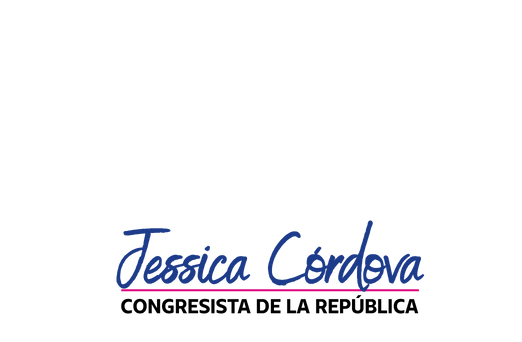 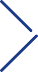 Dicha ración debe estar constituida por alimentos nacionales pudiendo ser  prioritariamente leche fresca en cualquier de sus formas, a fin de alcanzar el valor  nutricional mínimo, serán complementados con alimentos que contengan un mínimo de  100% de insumos de la localidad, tales como harina de quinua, quiwicha, haba, maca,  cebada, avena, arroz y otros productos nacionales. Se deberá adquirir aquellos alimentos  de mayor valor nutricional adecuadamente balanceado y que tenga el menor costo. Será  el Ministerio de Salud, específicamente el Instituto Nacional de Salud, el que determine el  valor nutricional mínimo (…)
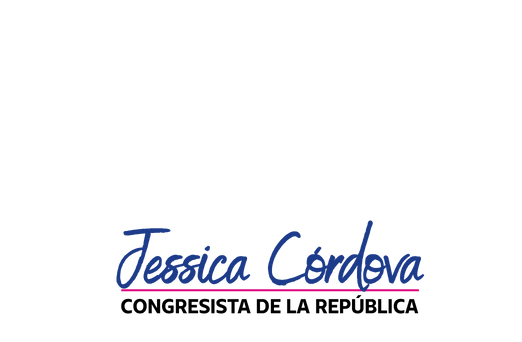 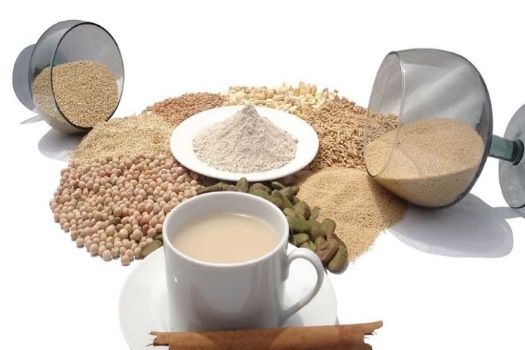 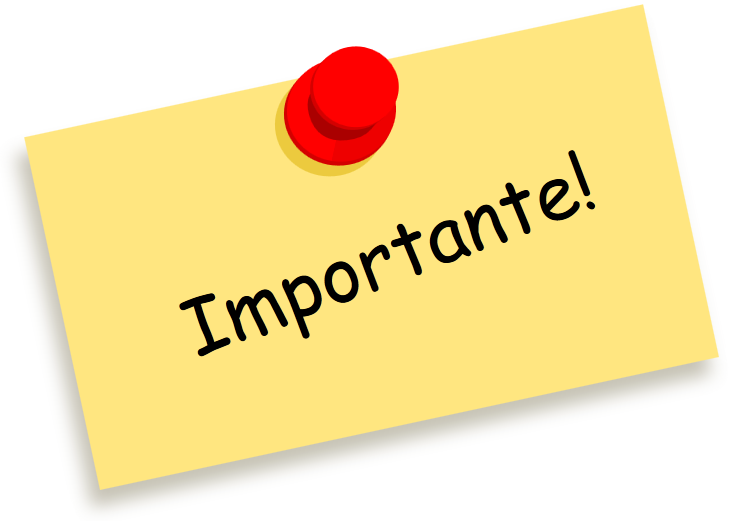 El Programa del Vaso de Leche deberá cumplir con el requisito que exige un  abastecimiento obligatorio los siete días de la semana a los niños. Para tal efecto, en los  procesos de selección de proveedores, el Comité Especial deberá tener en cuenta los  siguientes criterios de evaluación como mínimo: valores nutricionales, condiciones de  procesamiento, porcentajes de componentes nacionales, experiencia y preferencia de los  consumidores beneficiarios del presente Programa (...)"
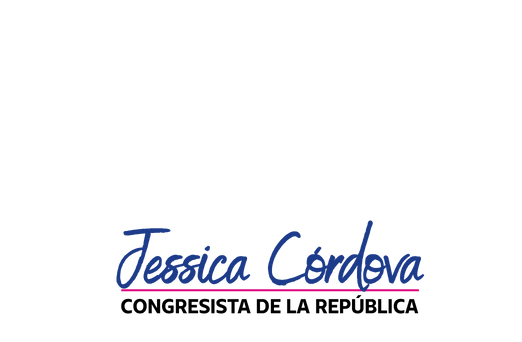 Artículo 3° Sanciones
Ante el incumplimiento de la presente ley, el reglamento establece las sanciones  administrativas, civiles y penales correspondiente, a que hubiera lugar.

Artículo 4° Derógase
Derógase las normas que se opongan a la presente ley.

Artículo 5° Reglamentación
El Poder Ejecutivo, diactará normas reglamentarias de la presente ley, en el plazo de  treinta (30) días calendarios, contados a partir de la fecha de su vigencia, el cual se  aprobará mediante Decreto Supremo
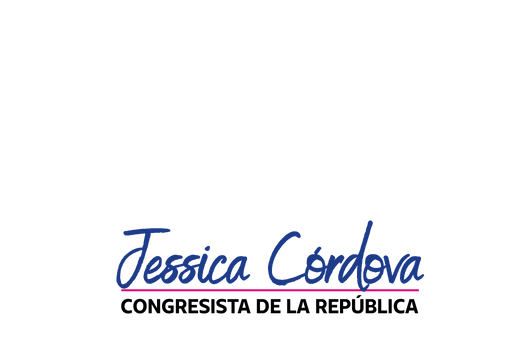 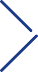 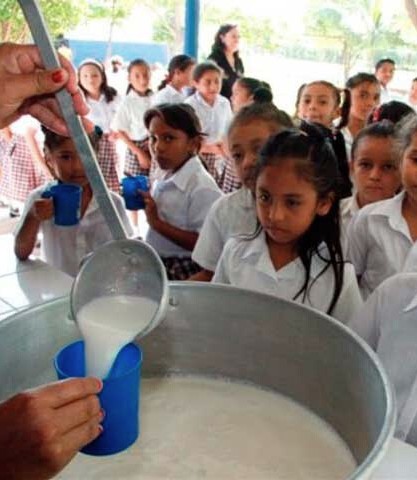 La presente propuesta normativa tiene por  objeto proteger a más de 2 millones 120 mil peruanos, entre ellos niños, madres gestantes y en período de lactancia, ancianos y personas afectadas por tuberculosis; asimismo, reactivar la promoción y  desarrollo de la ganadería lechera a nivel  nacional, con la finalidad de contribuir en  cautelar el valor nutricional de los alimentos  de origen lácteo de calidad, así como  complementar la norma ya existente  dotándola de herramientas jurídicas en  beneficio de la población y la actividad  ganadera.
EFECTOS DE LA  VIGENCIA DE LA  NORMA SOBRE  LA LEGISLACIÓN
NACIONAL
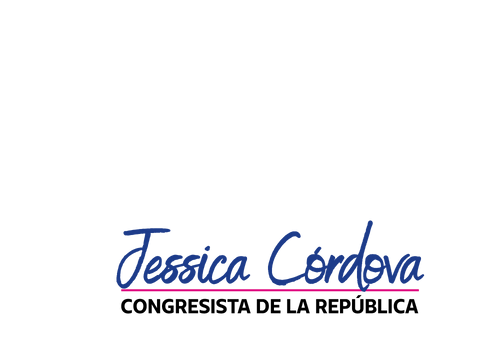 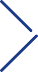 Esta propuesta de ley no  crea ni aumenta el gasto  del tesoro público, pues, de  aprobarse, la ley se estará  protegiendo al consumidor  y sobre todo reactivar la  promoción y desarrollo de  la ganadería lechera a nivel  nacional,  que son más de
800 mil productores de  leche que en su mayoría son  pequeños productores de
ANÁLISIS  COSTO 
BENEFICIO
las zonas rurales del país, así
como el aumento de  consumo de leche ya que  somos uno de los países con  el nivel de consumo más  bajos en Sudamérica.
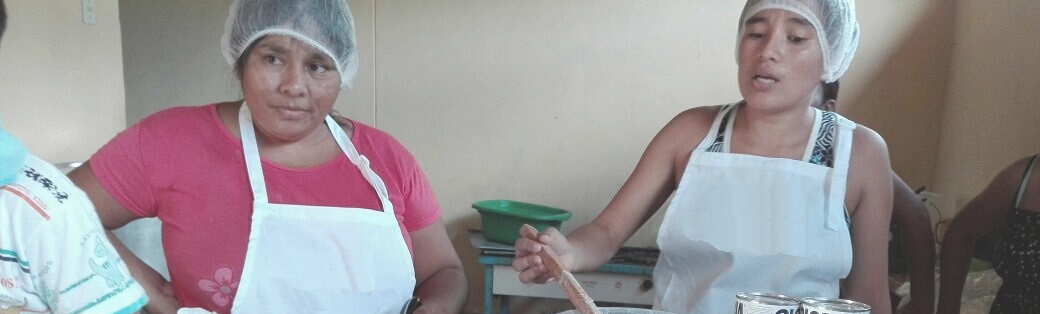 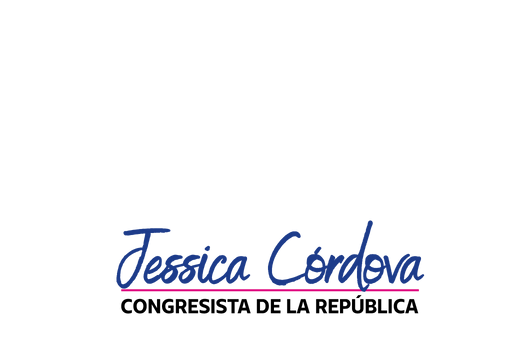 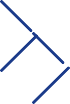 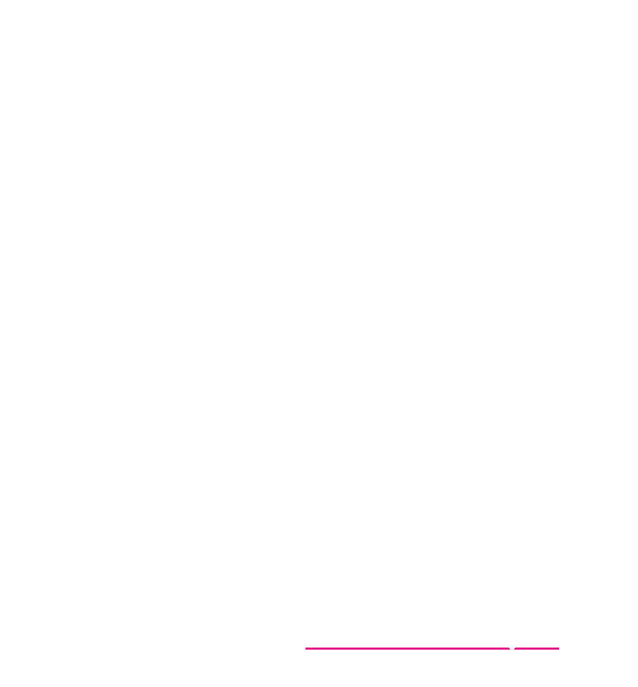 MUCHAS GRACIAS
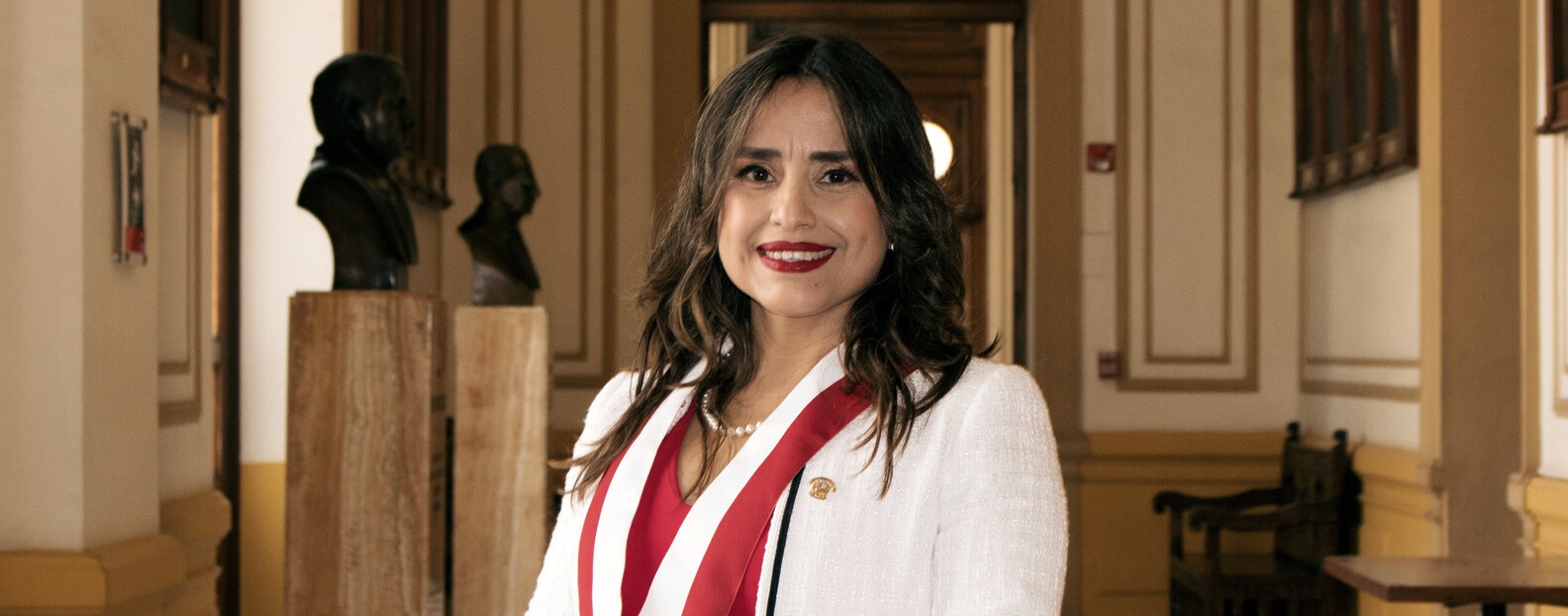